Atelier de 
préparation 
à la candidature 
ERASMUS+ ÉTUDES
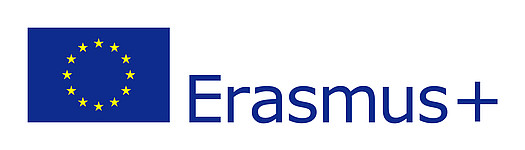 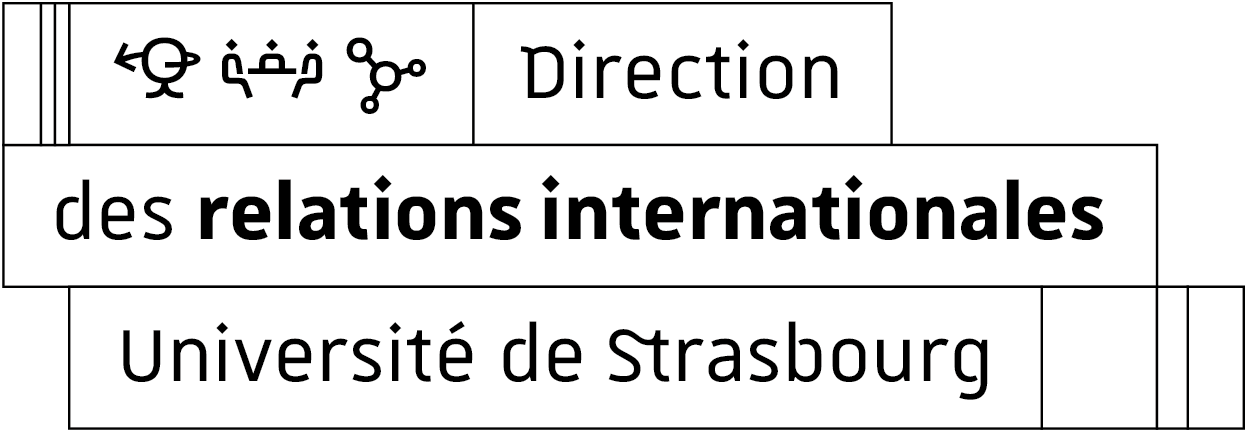 Les mobilités Erasmus sont financées avec le soutien de la Commission Européenne.
Cette communication n'engage que son auteur et la Commission n'est pas responsable de l'usage qui pourrait être fait des informations qui y sont contenues.
Sommaire
1ère partie  | Les destinations possibles
2ème partie | La candidature
3ème partie | La nomination
4ème partie | Le projet d’études
5ème partie | Les aides financières
6ème partie | Le visa
7ème partie | À venir
8ème partie | Les contacts
2
Atelier de préparation à la candidature ERASMUS+ Études 2020-2021
1ère partie
Les destinations possibles
3
Atelier de préparation à la candidature ERASMUS+ Études 2020-2021
1ère partie | Les destinations possibles
TROUVER UNE UNIVERSITÉ D’ACCUEIL
Accord Erasmus entre la composante et l’université d’accueil obligatoire

Accords Erasmus+ consultables sur le site de l’Université de Strasbourg: https://unistra.moveonfr.com/publisher/6/fra
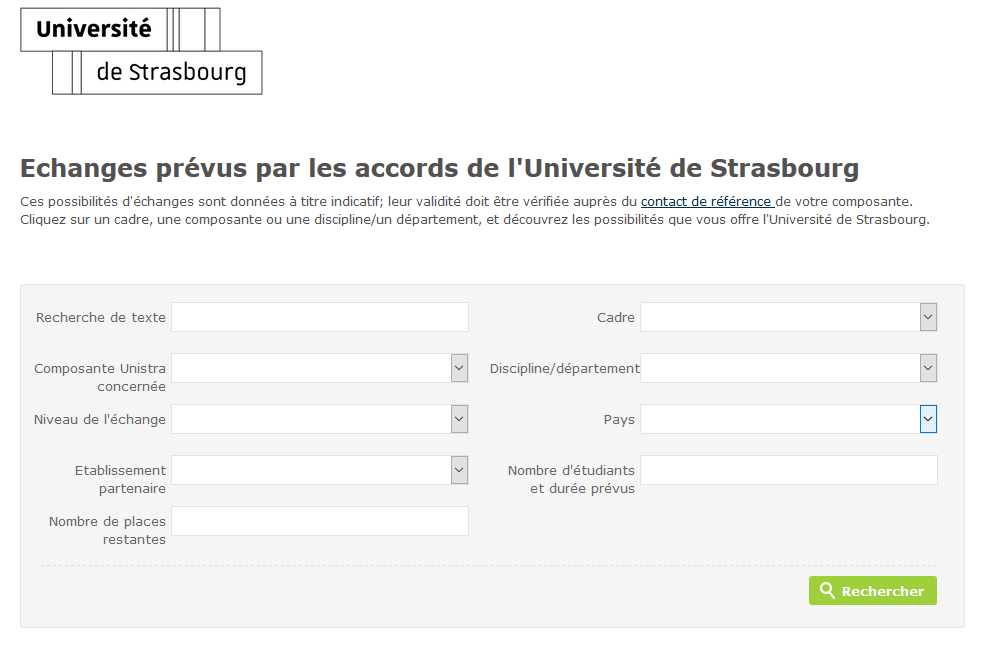 4
Atelier de préparation à la candidature ERASMUS+ Études 2020-2021
2ème partie
La candidature
5
Atelier de préparation à la candidature ERASMUS+ Études 2020-2021
2ème partie | La candidature
CALENDRIER CANDIDATURES 2019-20
2 sessions de candidatures  
1ère session: 1er semestre, 2ème semestre ou l’année (S1 + S2) 
2ème session: 2ème semestre uniquement (concerne notamment les Master car résultats d’admission tardifs)
6
Atelier de préparation à la candidature ERASMUS+ Études 2020-2021
2ème partie | La candidature
LE PORTAIL DE CANDIDATURE
Accessible via le site de l’Université de Strasbourg: http://www.unistra.fr/index.php?id=17098#c75513
Calendrier et liste des pièces justificatives disponible en cliquant sur le lien « démarche Erasmus+ Études et Accord Suisse Études »
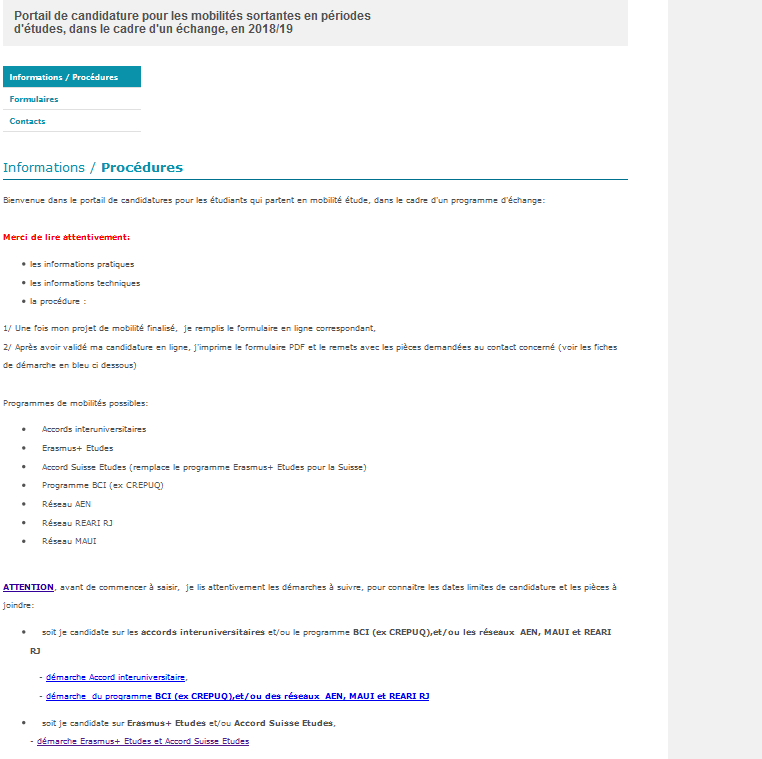 7
Atelier de préparation à la candidature ERASMUS+ Études 2020-2021
2ème partie | La candidature
LE FORMULAIRE DE CANDIDATURE
Formulaire accessible via l’onglet «Formulaires» en cliquant sur le lien « Démarrer une nouvelle candidature »
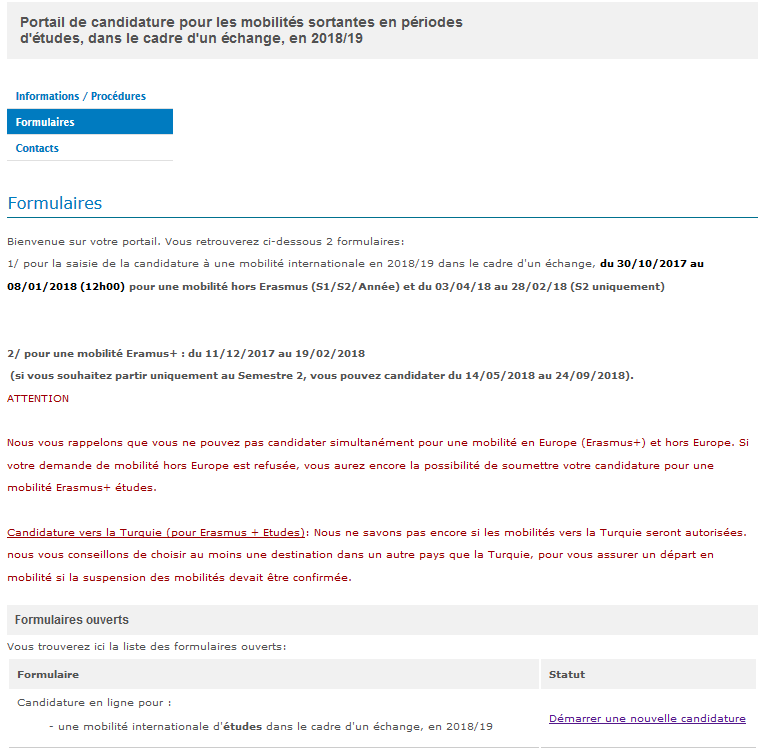 8
Atelier de préparation à la candidature ERASMUS+ Études 2020-2021
2ème partie | La candidature
LE FORMULAIRE DE CANDIDATURE - REMARQUES
Remplir TOUS les champs demandés
Indiquer une adresse mail que vous consultez régulièrement afin de pouvoir recevoir les mails importants au cours de votre mobilité
Les dates de mobilité doivent correspondre au calendrier académique de l’université choisie
En cas de problème avec la saisie du formulaire de candidature, envoyez un mail à dri-formulaires@unistra.fr
9
Atelier de préparation à la candidature ERASMUS+ Études 2020-2021
2ème partie | La candidature
APRES LA SAISIE DU FORMULAIRE DE CANDIDATURE
Imprimer/enregistrer le dossier de candidature

Déposer dossier + pièces justificatives au CORI ou au service RI de ma composante (je me renseigne pour la date limite de retour de mon dossier dans ma composante)
10
Atelier de préparation à la candidature ERASMUS+ Études 2020-2021
2ème partie | La candidature
LES PIECES JUSTIFICATIVES
11
Atelier de préparation à la candidature ERASMUS+ Études 2020-2021
3ème partie
La nomination
12
Atelier de préparation à la candidature ERASMUS+ Études 2020-2021
3ème partie | La nomination
NOMINATION AUPRES DE L’UNIVERSITÉ D’ACCUEIL
MARS 2020 (1ère session) / OCTOBRE 2020 (2ème session) : si votre candidature est retenue, votre nomination est faite par la Direction des Relations Internationales (ou service RI)

FIN AVRIL 2020 (1ère session) / FIN NOVEMBRE 2020 (2ème session) : pas de nouvelles de l’établissement d’accueil?                                          → envoyez un mail à dri-erasmus-etudes@unistra.fr (ou au service RI de votre composante)
13
Atelier de préparation à la candidature ERASMUS+ Études 2020-2021
4ème partie
Le projet d’études
14
Atelier de préparation à la candidature ERASMUS+ Études 2020-2021
4ème partie | Le projet d’études
OBJECTIFS
Le projet d’étude permet une préparation transparente et efficace de l'échange, afin que l'étudiant bénéficie de la reconnaissance des cours qu'il aura suivis et validés à l'étranger.

Définit les cours suivis dans l’université d’accueil qui permettront de  valider le semestre ou l’année de mobilité dans le diplôme de l'étudiant à son retour à l’Université de Strasbourg.

1 projet d’études par vœu de mobilité (3 vœux = 3 projets d’étude à remplir).

A envoyer rempli et signé à sa composante avant la date communiquée (avec la candidature ou plus tard, selon les composantes)

Le projet d’études est à signer par l’étudiant et le CORI de la composante

Il servira de modèle lors de la saisie du Online Learning Agreement par l’étudiant AVANT sa mobilité
15
Atelier de préparation à la candidature ERASMUS+ Études 2020-2021
2ème partie | Le projet d’études
CONTENU
Modèle disponible sur le site internet de l’Université de Strasbourg: http://www.unistra.fr/index.php?id=17098
4 pages
Coordonnées (étudiant, université d’envoi, université d’accueil)
Liste des cours choisis dans université d’accueil
Liste des cours équivalents à l’Université de Strasbourg
Signature des 2 parties (étudiant, CORI)
16
Atelier de préparation à la candidature ERASMUS+ Études 2020-2021
2ème partie | Le projet d’études
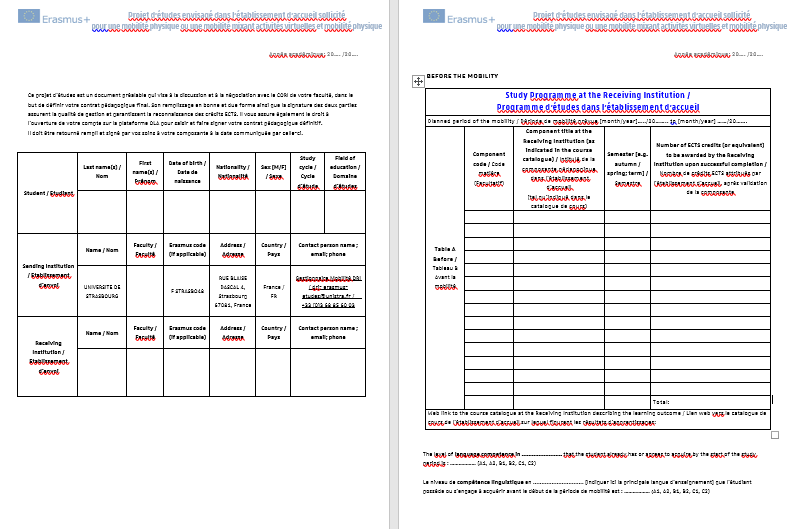 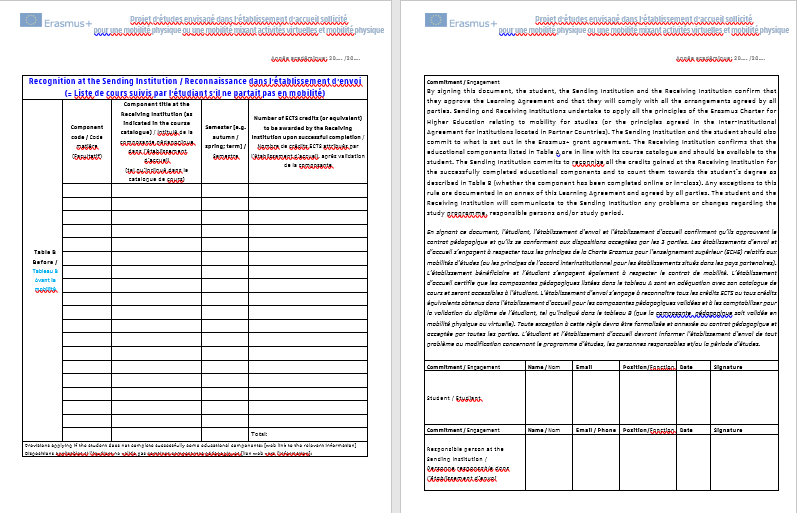 17
Atelier de préparation à la candidature ERASMUS+ Études 2020-2021
2ème partie | Le projet d’études
Le Online Learning Agreement
Le contrat pédagogique étant maintenant dématérialisé, ce projet d’études vous sert de référence à vous et à votre CORI.  

Une fois nominé, vous devrez reporter les informations contenues dans votre projet d'études validé par le CORI sur une plateforme en ligne: la plateforme OLA. 

Cette plateforme vous servira à créer votre contrat pédagogique en ligne et à le faire valider par votre université d’envoi ET votre université d’accueil AVANT la mobilité. 

 Les informations concernant la création de votre compte OLA vous seront envoyées après votre nomination. Un tutoriel sera disponible sur la page web de l’Unistra. Il vous expliquera en détail comment remplir le contrat pédagogique en ligne, en vous servant du projet d’étude préalablement validé par le CORI.
18
Atelier de préparation à la candidature ERASMUS+ Études 2020-2021
5ème partie
Les aides financières
19
Atelier de préparation à la candidature ERASMUS+ Études 2020-2021
5ème partie | Les aides financières
LISTE DES AIDES FINANCIERES
ERASMUS+ (attribuée automatiquement sous conditions)

AMI (étudiants boursiers)

IdEx (bourse d’excellence – sélection par la composante)

Mobilitwin (Dresde, Leicester, Stuttgart)

AMIE (gérée par la Région Grand-Est, non cumulable avec une bourse d’une autre région)
20
Atelier de préparation à la candidature ERASMUS+ Études 2020-2021
6ème partie
Le visa
21
Atelier de préparation à la candidature ERASMUS+ Études 2020-2021
6ème partie | Le visa
PRÉSENTATION
Si vous êtes de nationalité extra-européenne, vous aurez besoin d’un visa.

Contactez DÈS MAINTENANT l’ambassade de votre pays d’origine dans le pays où vous souhaitez faire votre mobilité (ou vice versa) pour vous renseigner sur les démarches et les délais.

ATTENTION: pour la délivrance du visa, certains pays peuvent demander :
Un certificat de niveau de langue 
La copie des diplômes pour justifier le niveau d’études, voire une traduction assermentée des diplômes
Un justificatif de ressources
22
Atelier de préparation à la candidature ERASMUS+ Études 2020-2021
7ème partie
À venir
23
Atelier de préparation à la candidature ERASMUS+ Études 2020-2021
7ème partie | À venir
PRÉPARATION À LA MOBILITÉ
PROGRAMME:
le calendrier
le contrat pédagogique en ligne (OLA)
le test de langue en ligne
le kit de mobilité Erasmus + Etudes et son contenu
la bourse Erasmus + Études et les modalités de son versement
les autres bourses

PÉRIODES:
MARS-AVRIL (1ère session)
OCTOBRE-NOVEMBRE (2ème session)
24
Atelier de préparation à la candidature ERASMUS+ Études 2020-2021
8ème partie
Les contacts
25
Atelier de préparation à la candidature ERASMUS+ Études 2020-2021
8ème partie | Les contacts
Contact bourse Erasmus+
Pôle Mobilité Erasmus+
Gestionnaire des mobilités Erasmus+ Études sortantes
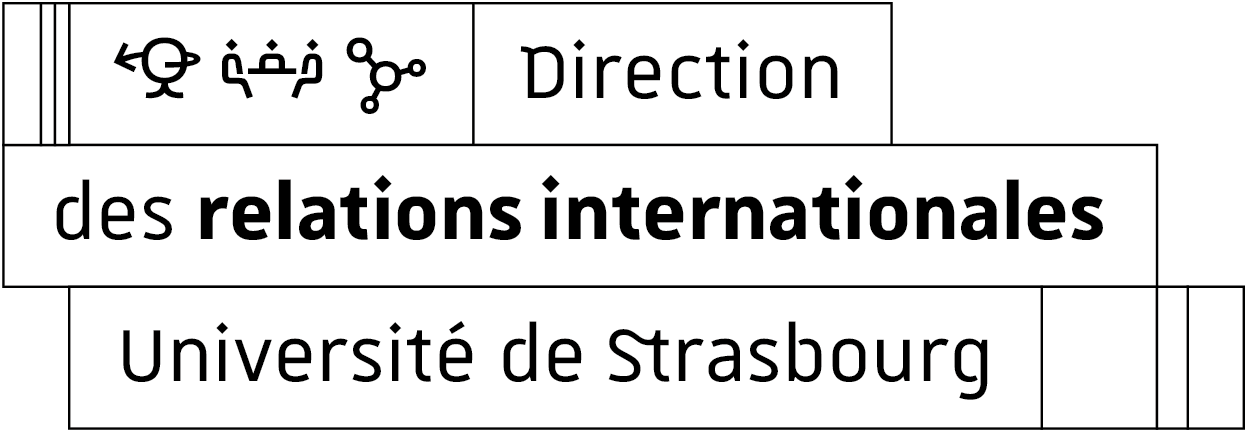 dri-erasmus-etudes@unistra.fr
8ème partie | Les contacts
Contact autres bourses
Demandes de bourses hors Erasmus+
Bourses AMI, IdEx et Mobilitwin
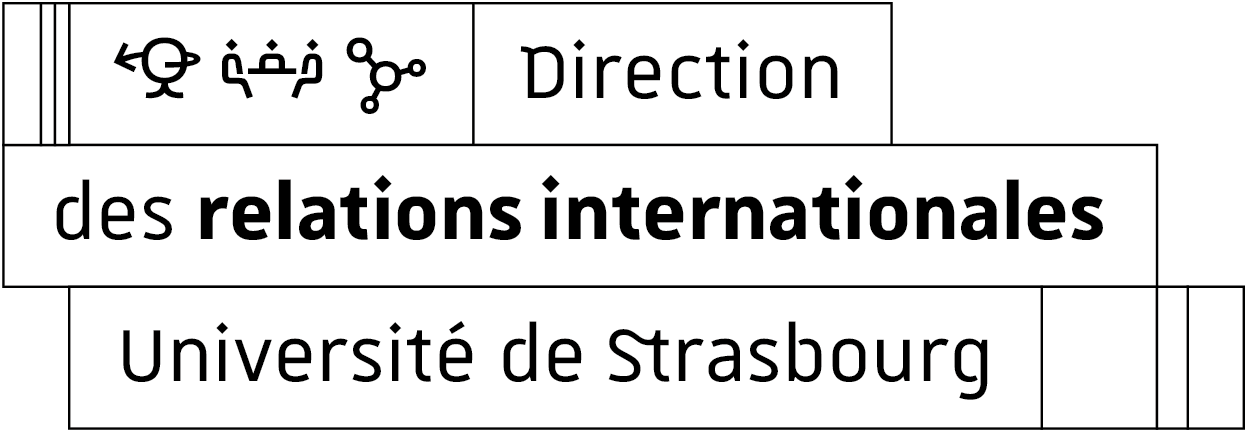 dri-bourses@unistra.fr